CS378 - Mobile Computing
Audio
Android Audio
Use the MediaPlayer class
Common Audio Formats supported:
MP3, MIDI (.mid and others), Vorbis (.ogg), WAVE (.wav) and others
Sources of audio
local resources (part of app)
 internal URIs (Content Provider for other audio available)
External URLs (streaming)
2
MediaPlayer
Playback control of MediaPlayer managed as a state machine
Idle
Initialized
Preparing
Prepared
Started
Paused
Playback Complete
Stopped
End
Invalid state transitions result in errors
3
MediaPlayer State Diagram
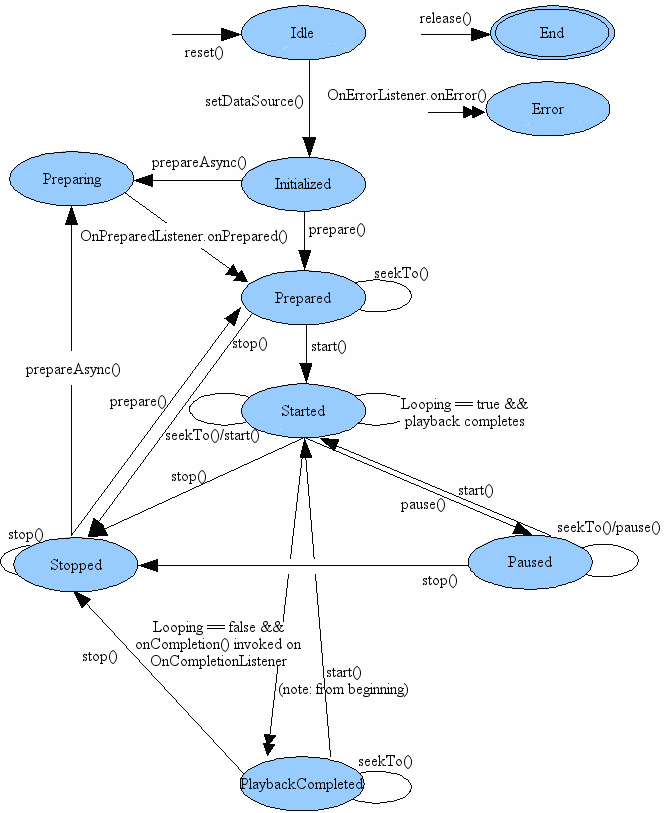 Single arrows are synchronous transitions
Double arrows are asynchronous transitions
4
Simple Sound Demo App
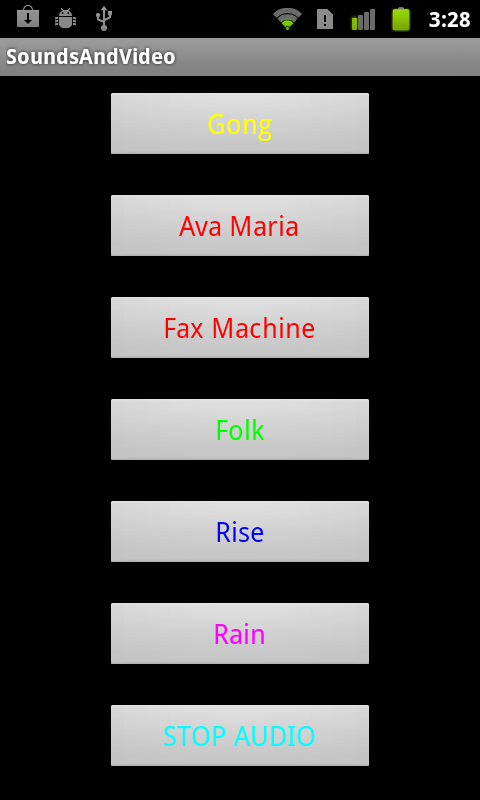 audio files local to app placed in res/raw
CAUTION
large sound files difficult to install on emulator:
http://tinyurl.com/3pwljfj
better success with dev phones / actual devices
5
Playing Local Audio
To play audio local to the app
use the MediaPlayer.create convenience method
when complete MediaPlayer in the prepared state
start MediaPlayer
approach:
build listeners for each button to call the playSound method with appropriate song id when clicked
6
Simple Approach
button ids
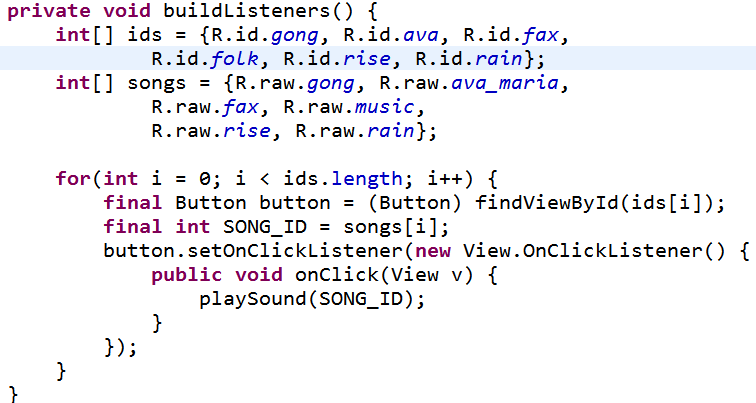 ids for sound files
7
playSound method
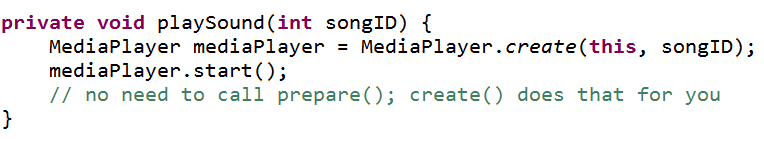 okay for short sounds
downsides:
plays to completion
multiple sounds play at same time (desirable in some cases)
audio continues to play when app paused
8
Changing Behavior
Add instance variable for MediaPlayer
If playing stop and release before creating new Player
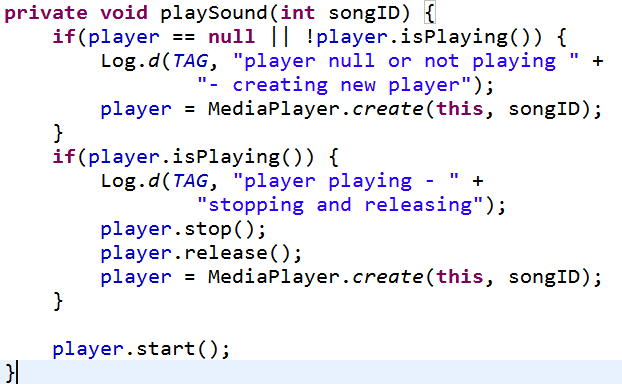 9
Cleaning Up
Current version does not end well
Audio continues to play if back button pressed and even if home button pressed!
Activity Life Cycle
on pause we should stop MediaPlayer and release
10
stopPlayer method
Connect app stop button to stopPlayer
could use XML onClick and add View parameter or set up listener ourselves
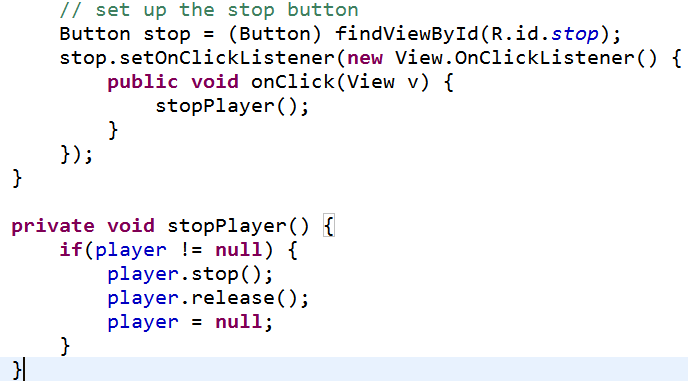 in buildListeners method
11
onPause
onPause() should call the stopPlayer method
what happens if activity resumed?
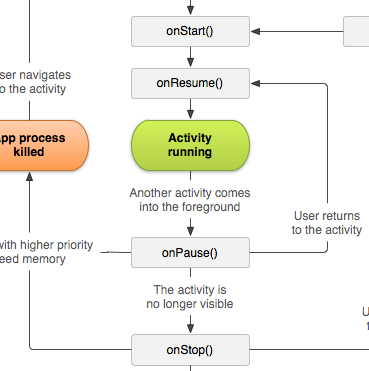 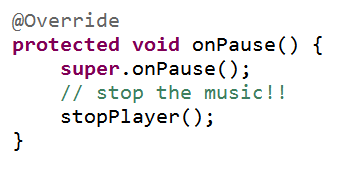 12
Saving State
Resume music where we left off if paused or activity destroyed due to orientation change
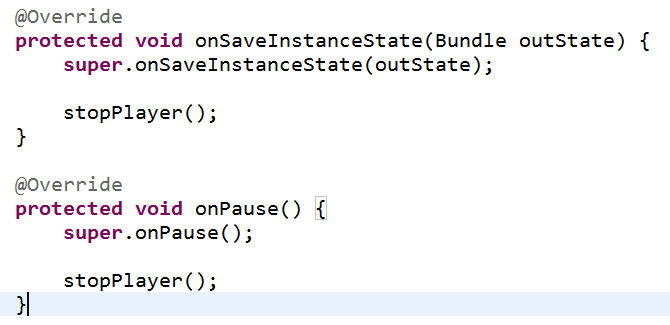 13
Saving MediaPlayer State
Not a lot of data so used the SharedPreferences
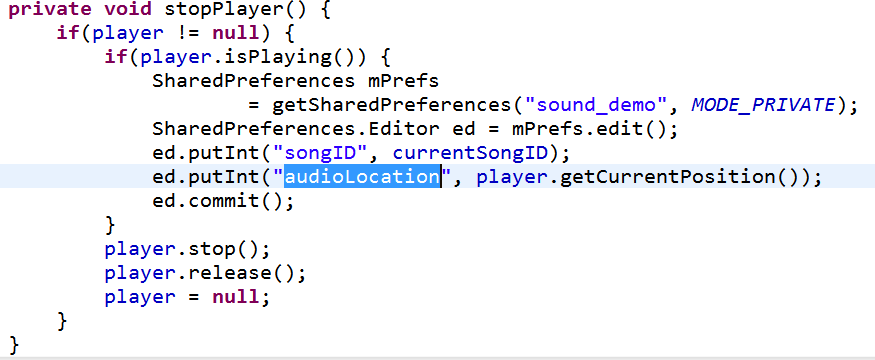 14
Restarting Audio
In onCreate check if audio was interrupted recreate player with same id and move to correct position
Can write data to shared preferences or bundle (onSaveInstanceState) and pull out in onCreate
Possible fix for orientation changes
in app manifest file under activity field
android:configChanges="orientation"
But now we are responsible for orientation changes
http://developer.android.com/guide/topics/resources/runtime-changes.html#HandlingTheChange
15
Playing Audio from Phone
If audio is on device / system, but not local to app use a URI
Obtain URIs of Music via a Content resolver
Example of simply listing URIs to the logcat
16
Retrieving Music URIs
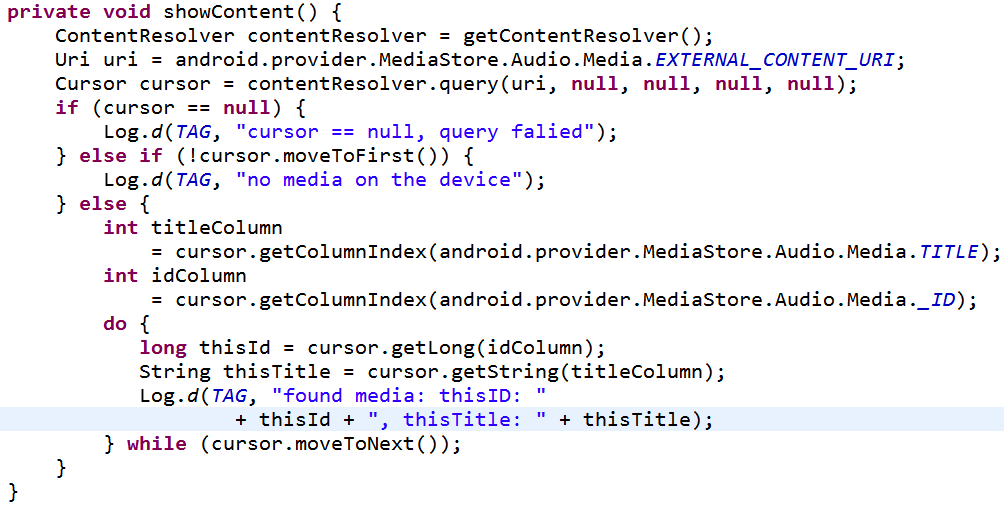 17
MediaPlayer and System Audio
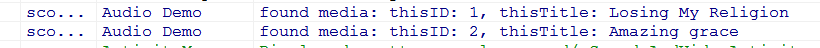 After URI retrieved can play audio with MediaPlayer
this approach requires calling prepare yourself
no convenience method
18
Playing Audio Via Local URI
id obtained via approach from showContent method
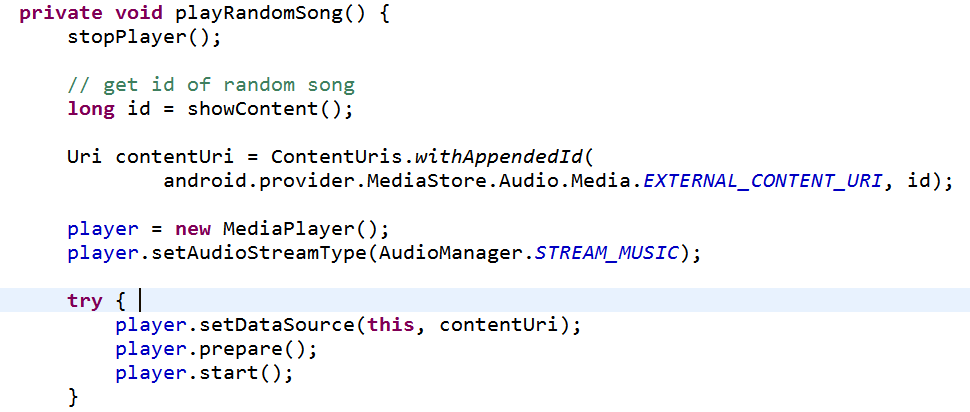 19
Other Audio
Other audio for ringtones, notifications, and alarms can be accessed via a RingtoneManager
Obtain URIs and play with media player
fromDDMS:
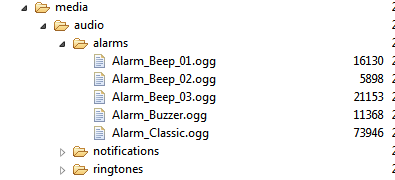 20
Listing Other Audio
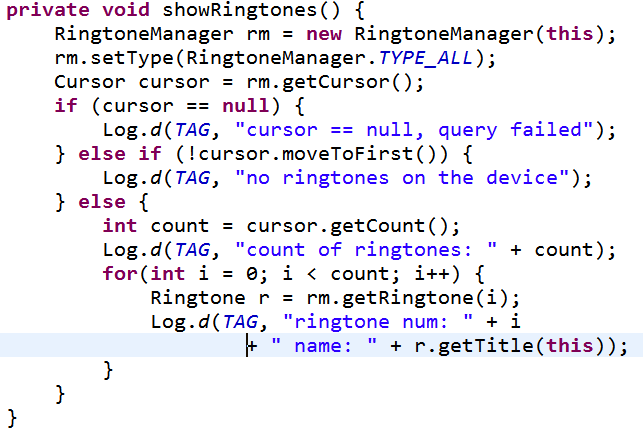 21
Playing Other Audio
Once the URI is obtained, playing other audio is same as playing song
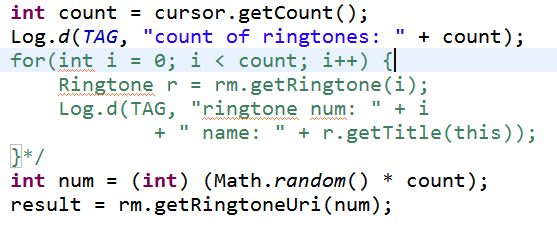 22
Playing Audio from Remote URL
Straightforward given the URL
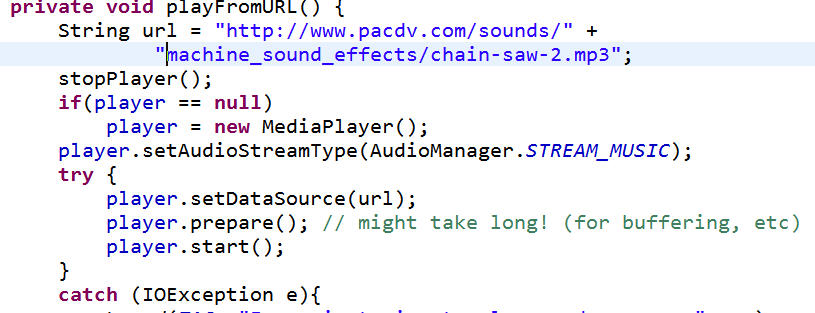 23
Completion of Audio
If action required when audio done playing implement the MediaPlayer.onCompletionListener interface




could make activity the listener
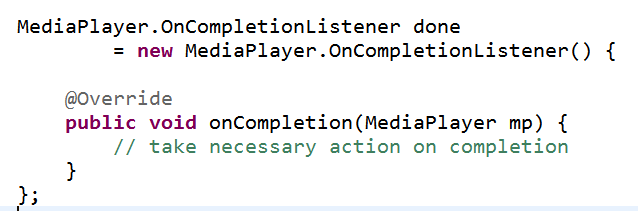 24
Looping
to loop sound (play over and over) simply set the isLooping method of the MediaPlayer to true
25
SoundPool
Another Android class
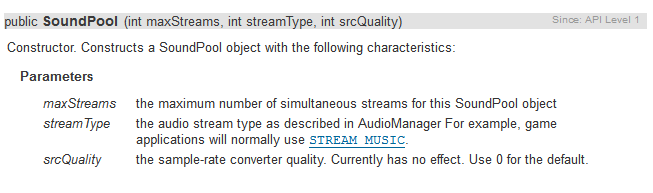 26
Using SoundPool
Great for applications with a number of short sound samples
maxStreams parameter sets maximum number of sounds that can be played at once via this SoundPool
If max is exceeded stream with lowest priority stopped
and then by age (oldest) with lowest priority
27
SoundPool play
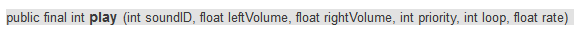 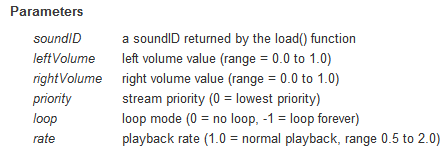 28
Using SoundPool
Looping of sounds:
    0 no looping
    -1 loop forever
    >0, play that many times
frequency (speed) can be changed
range from 0.5 to 2.0
0.5 twice as long to play
2.0 half as long to play
29